The Sense of Sight
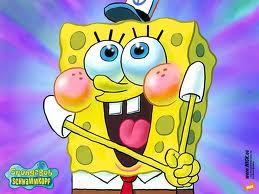 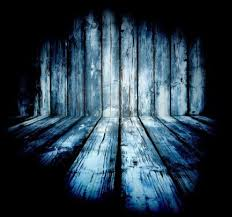 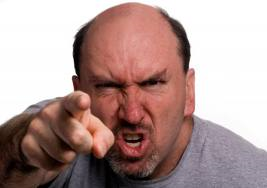 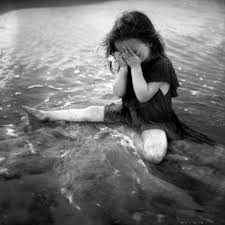 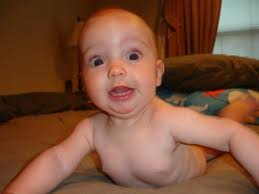 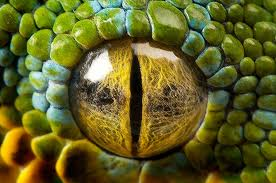 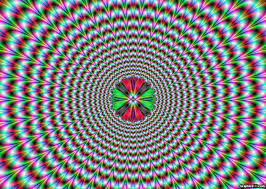 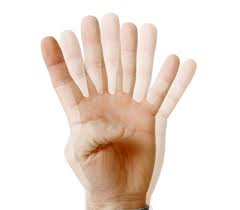 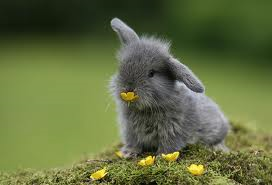 List your two favorite pictures from the  power point. Tell what your reaction to the picture was.

Example: I like image number 4 and 3 because I don’t like the scary woods and when my dad gets angry I don’t like  it.  Mrs. Sarff